Муниципальное автономное дошкольное образовательное учреждение 
детский сад №3 «Светлячок»
Целевая прогулка к Мемориалу Славы
Старшая группа
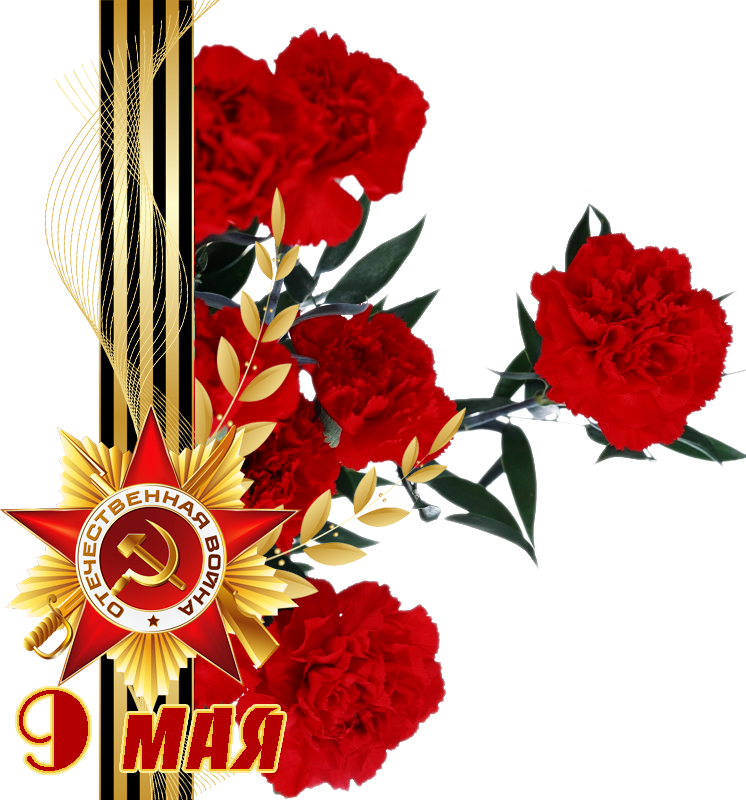 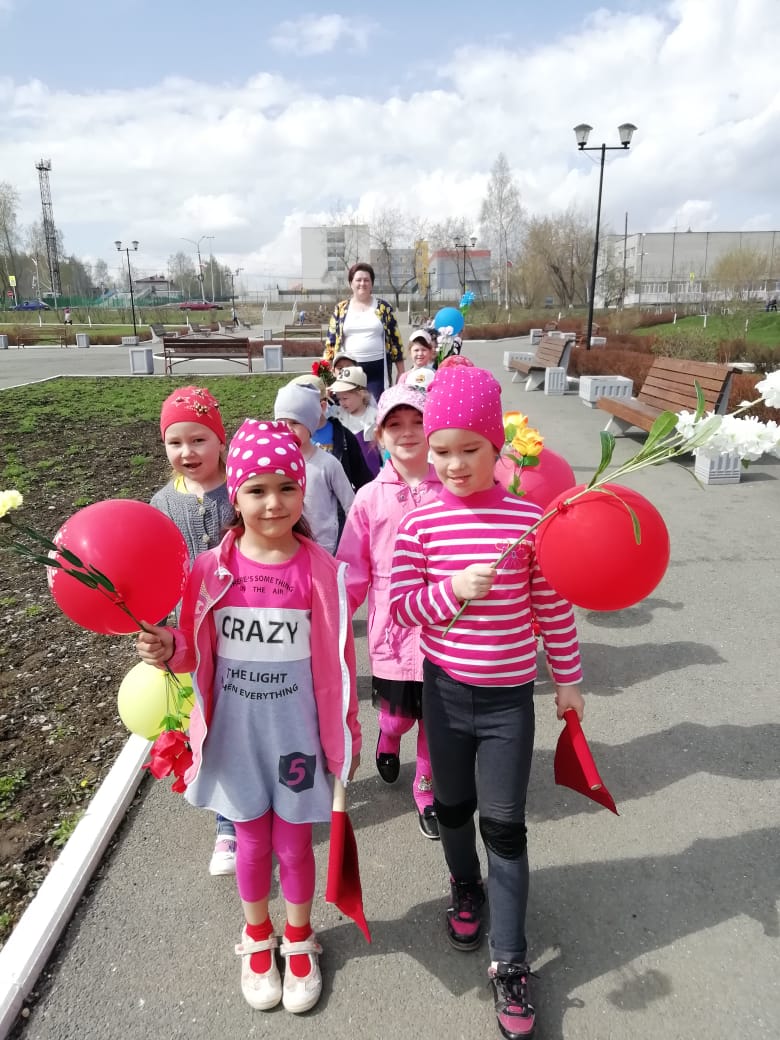 Цель: Формировать патриотическое воспитание у дошкольников, чувство благодарности и гордости за великий подвиг нашего народа. Понимать торжественность значения «минута молчания». Учить детей заботиться о дорогих народу памятных местах.
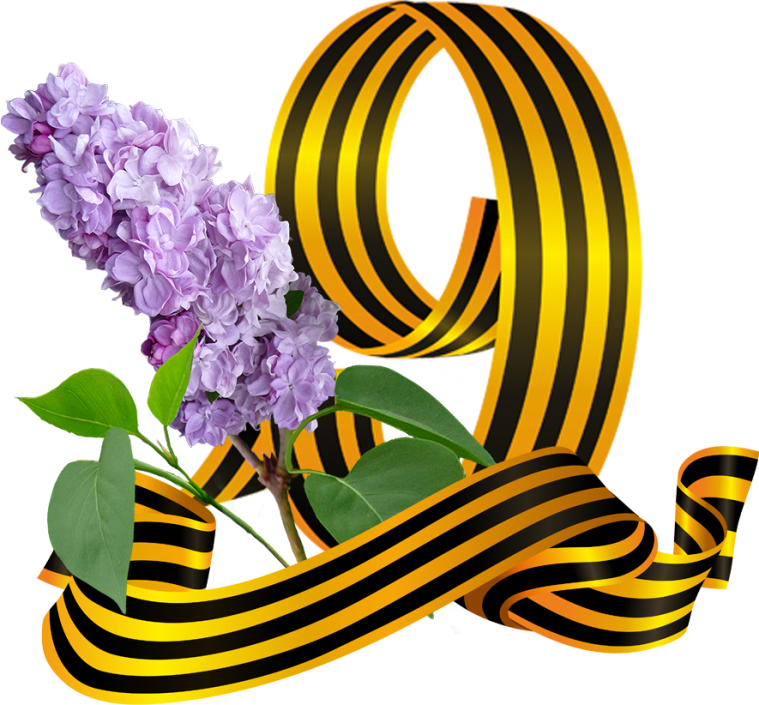 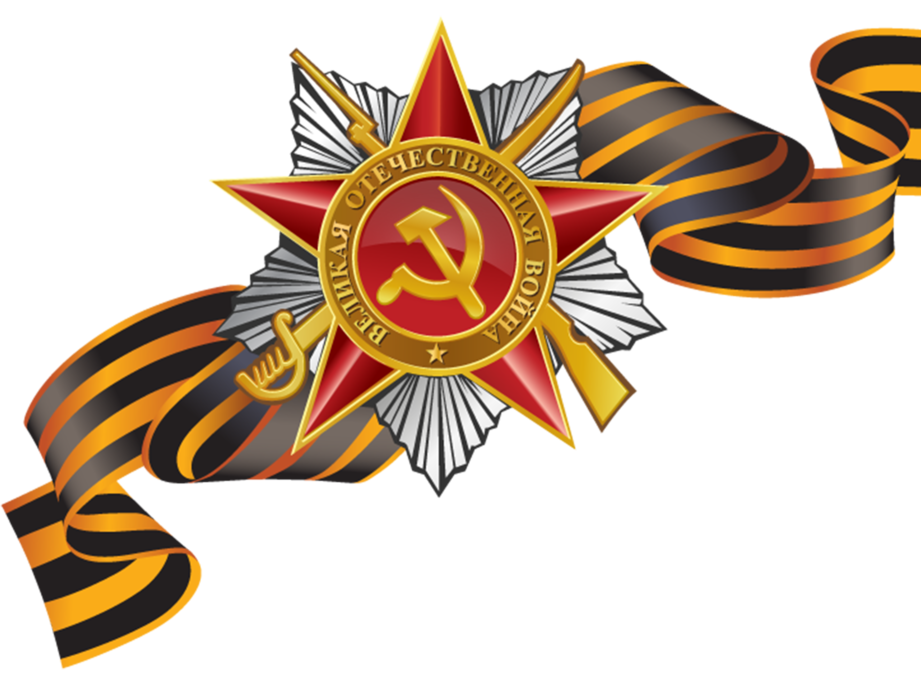 Праздничная колонна
Что такое День Победы? Это утренний парад: Едут танки и ракеты, Марширует строй солдат. Что такое День Победы? Это праздничный салют: Фейерверк взлетает в небо, Рассыпаясь там и тут.
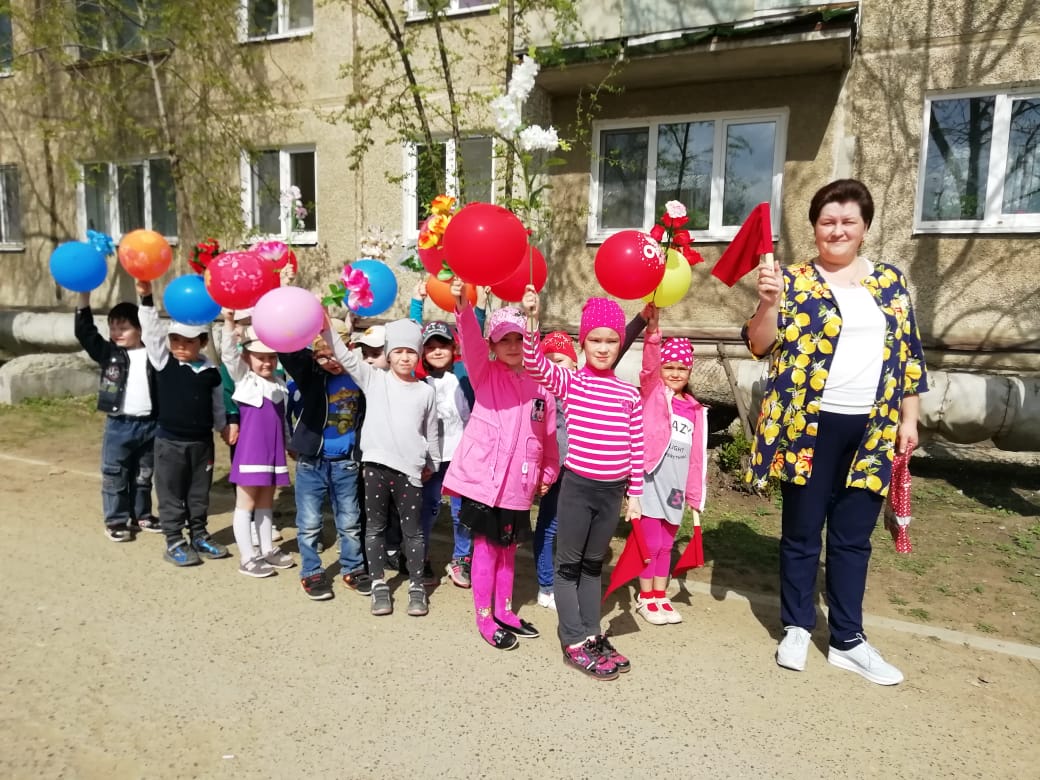 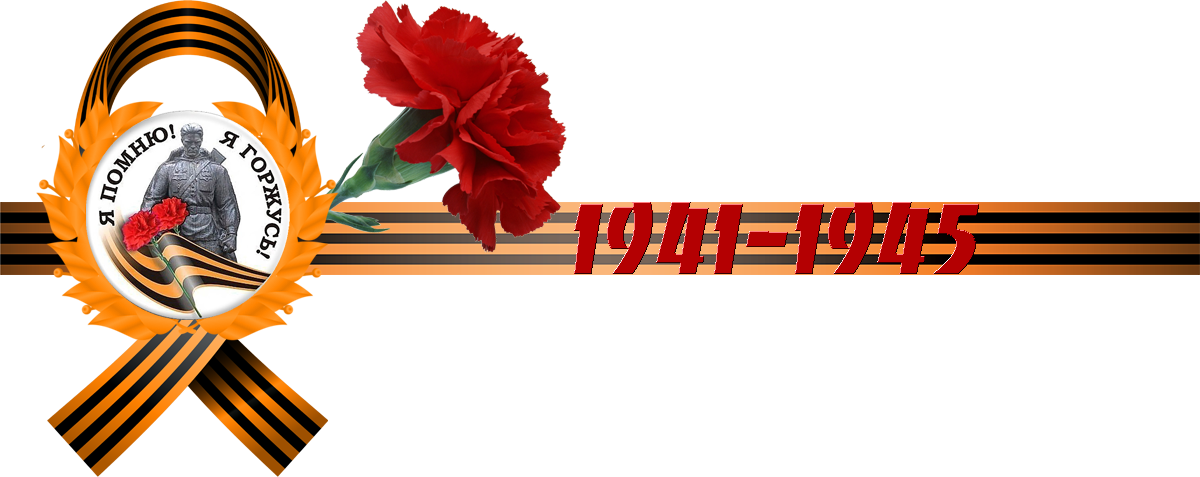 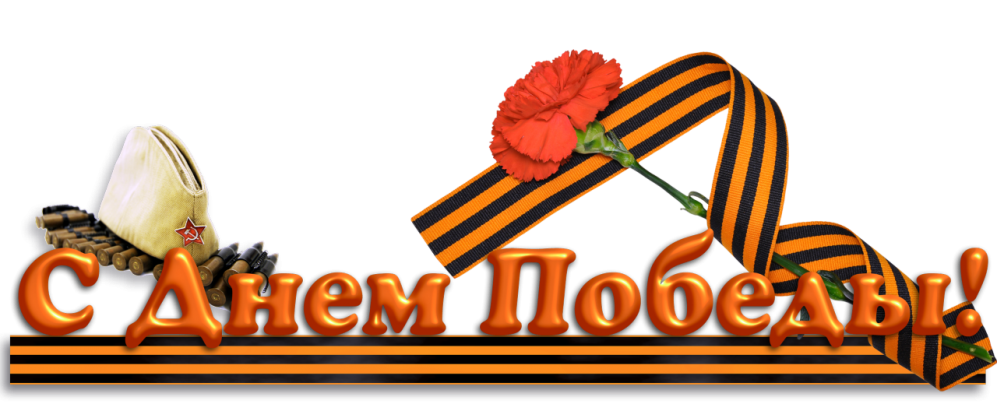 Минута молчания в память о героях ВОВ
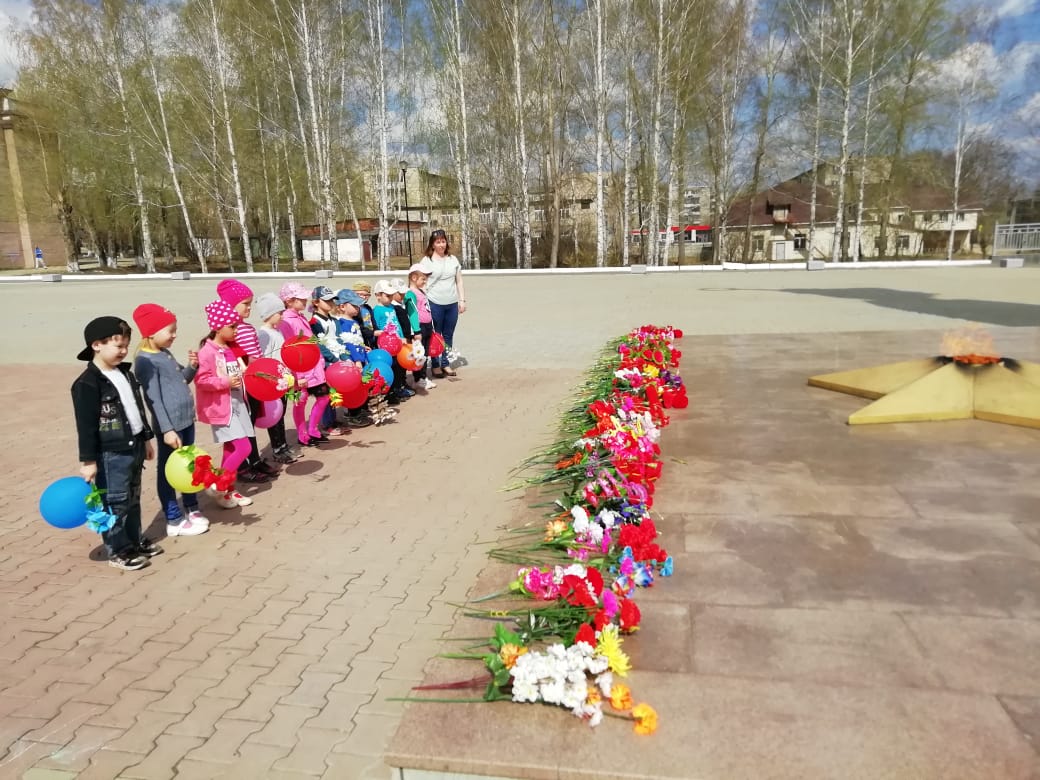 Светом скорби и памяти нашей,В этот час, пусть в святой тишине,Имена озаряются павшихВ этой страшной священной войне.Двадцать семь миллионов погибших – Как огромна Победы цена!Вспомним всех их, войну сокрушивших,Всех, кого потеряла страна.
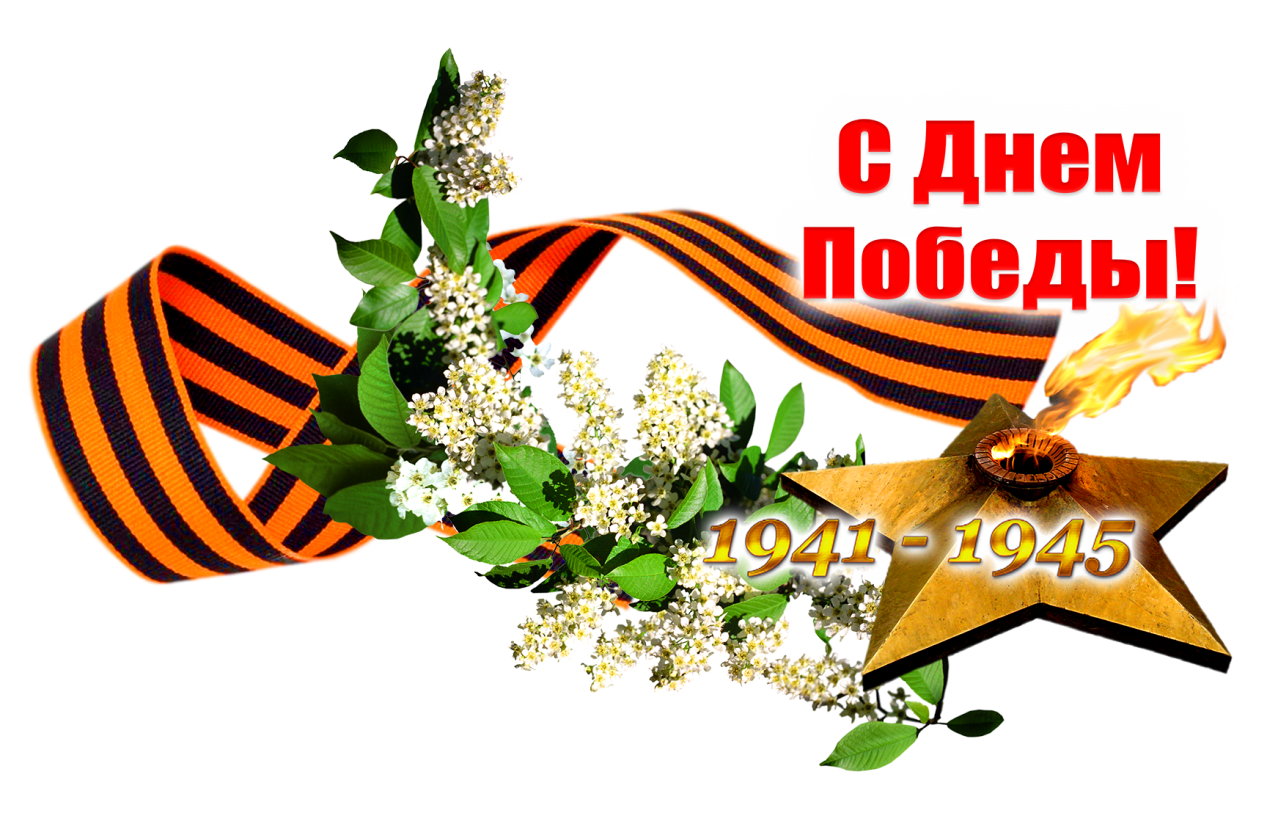 Возложение цветов к Вечному огню
К обелиску цветы положите,Помяните погибших солдат,Своим детям и внукам скажите,Пусть их подвиги в сердце хранят.Пусть букеты нарциссов, как слёзы,Лягут памятью в ноги солдат,Пусть тюльпаны, гвоздики и розыВечным пламенем вечно горят.
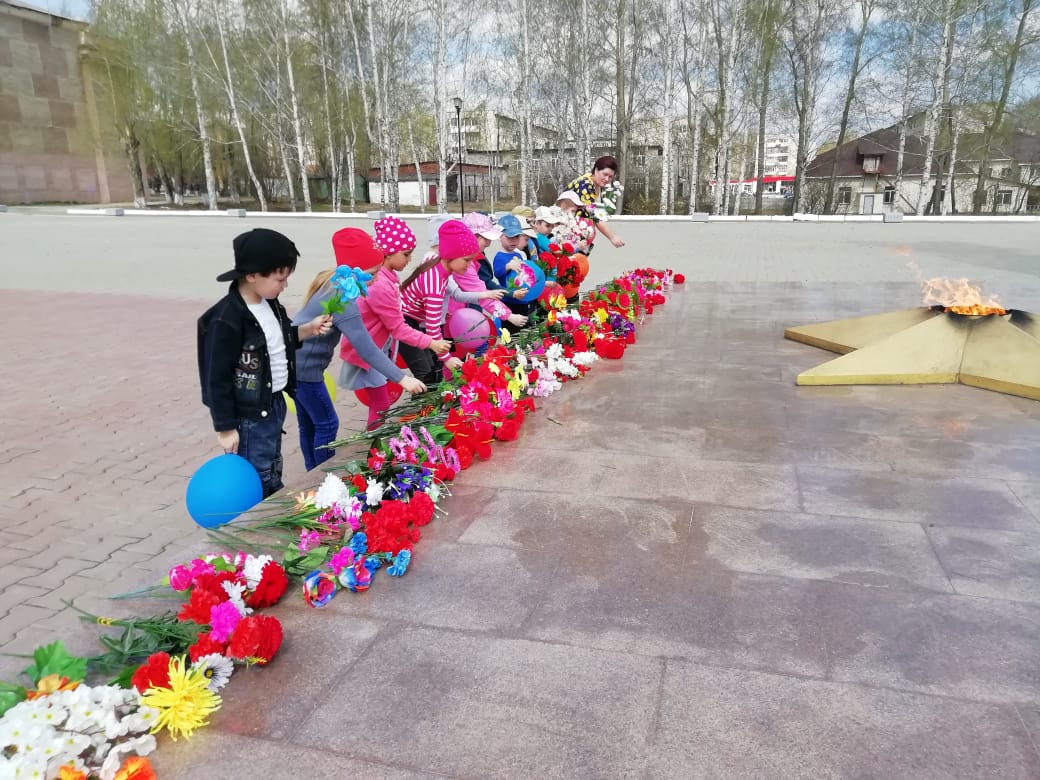 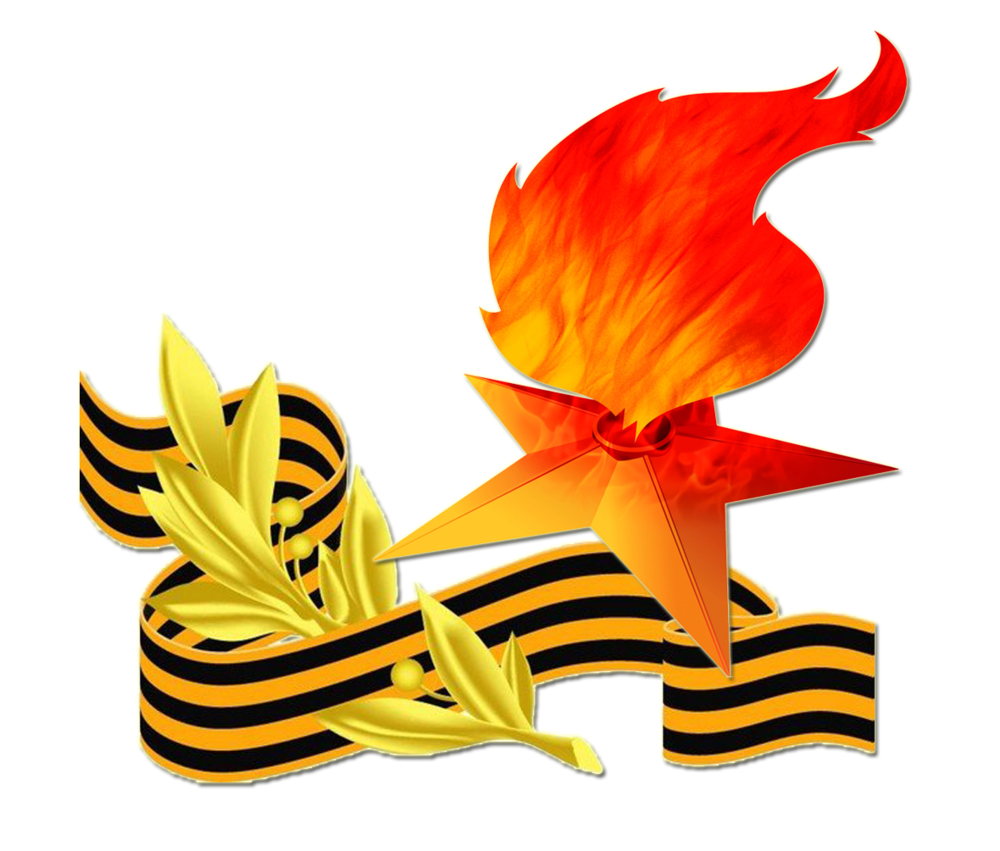 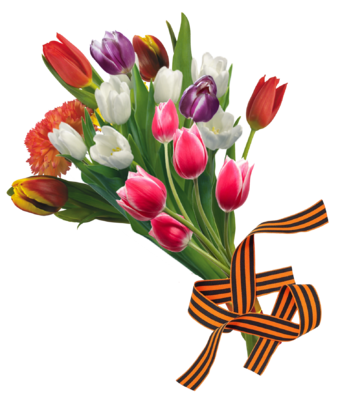 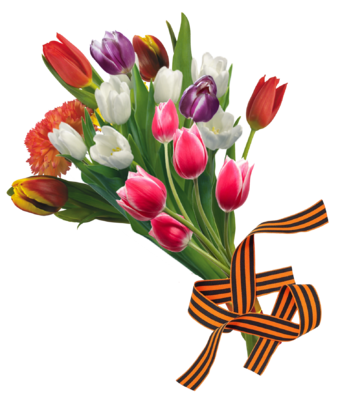 Легендарный танк  Т - 34
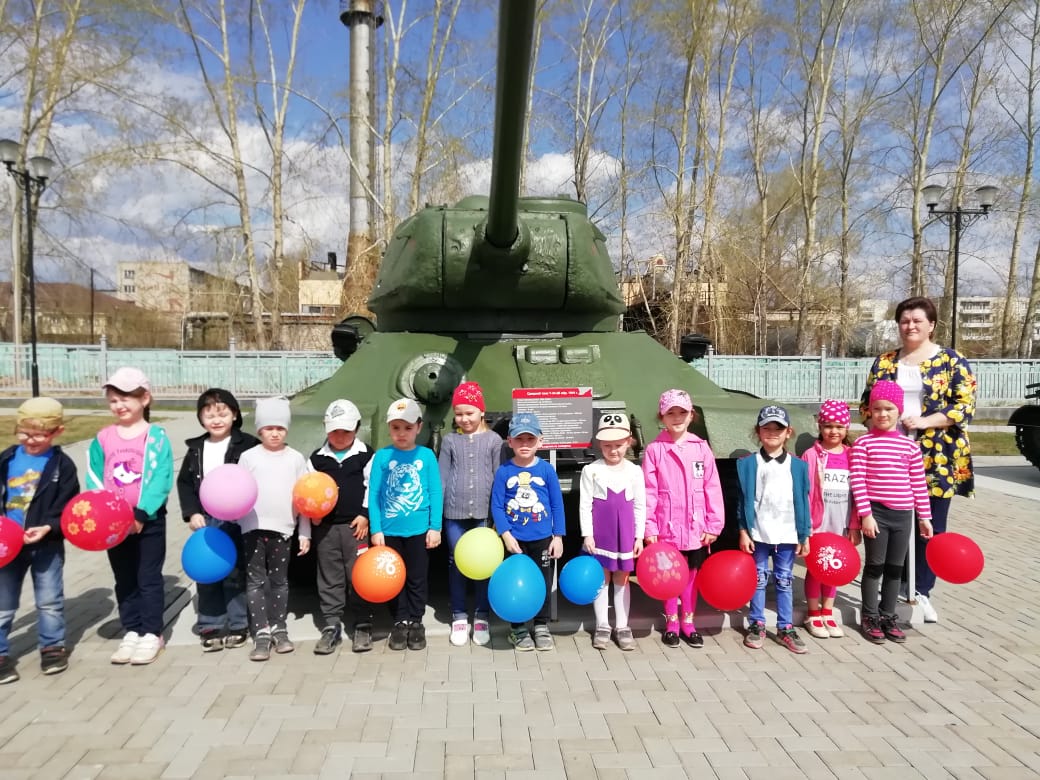 Тридцатьчетверка – танк Победы! 
В боях твой подвиг не забудем, 
И пред врагом - быстрей кометы, 
Не подведешь и живы будем! 
 
Мой «Т» под номером тринадцать, 
Пусть не счастливый говорят, 
Но мы не будем обижаться, 
Нас не нашел еще снаряд.
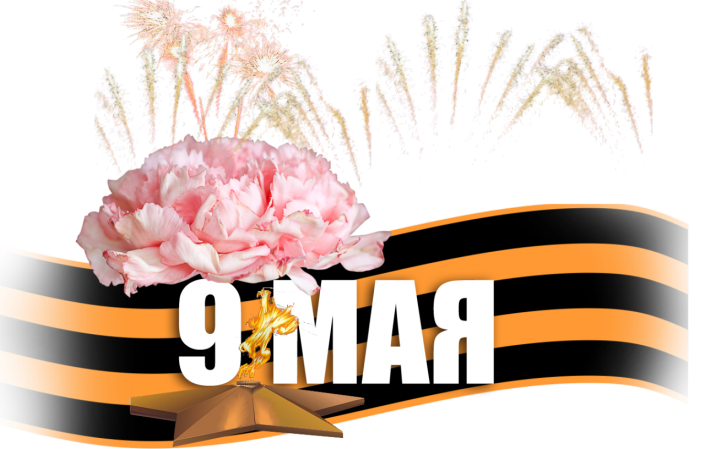 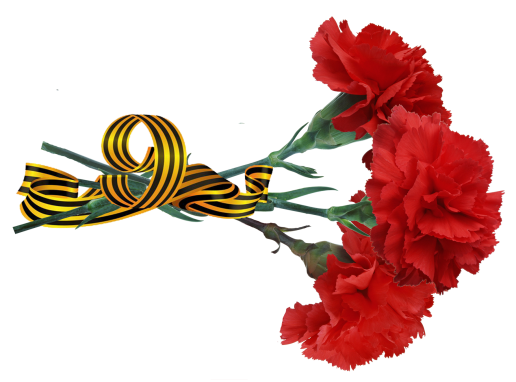 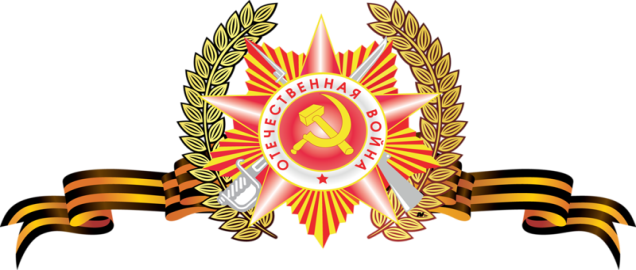 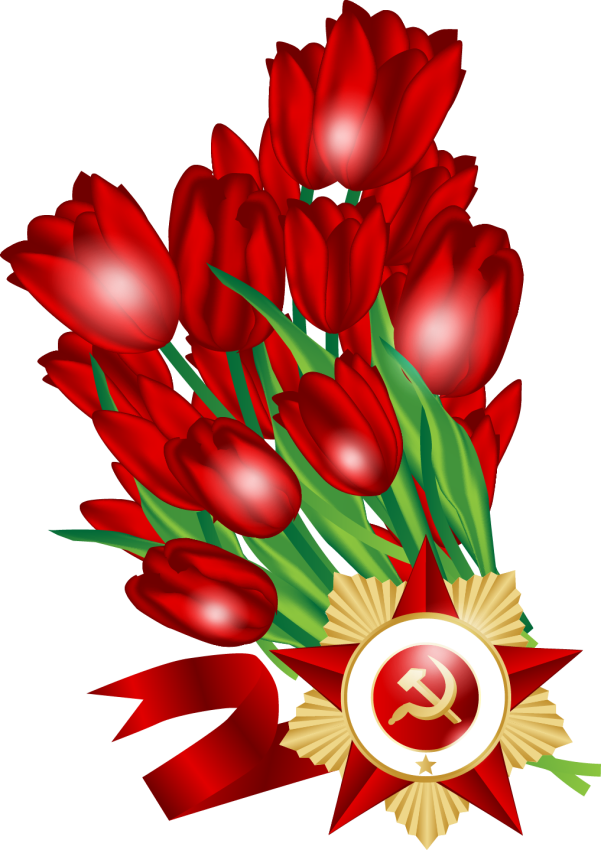 Танк ИС - 1
Везде, как будто вездеход,
На гусеницах танк пройдёт
Ствол орудийный впереди,
Опасно, враг, не подходи!
Танк прочной защищён бронёй
И сможет встретить бой!
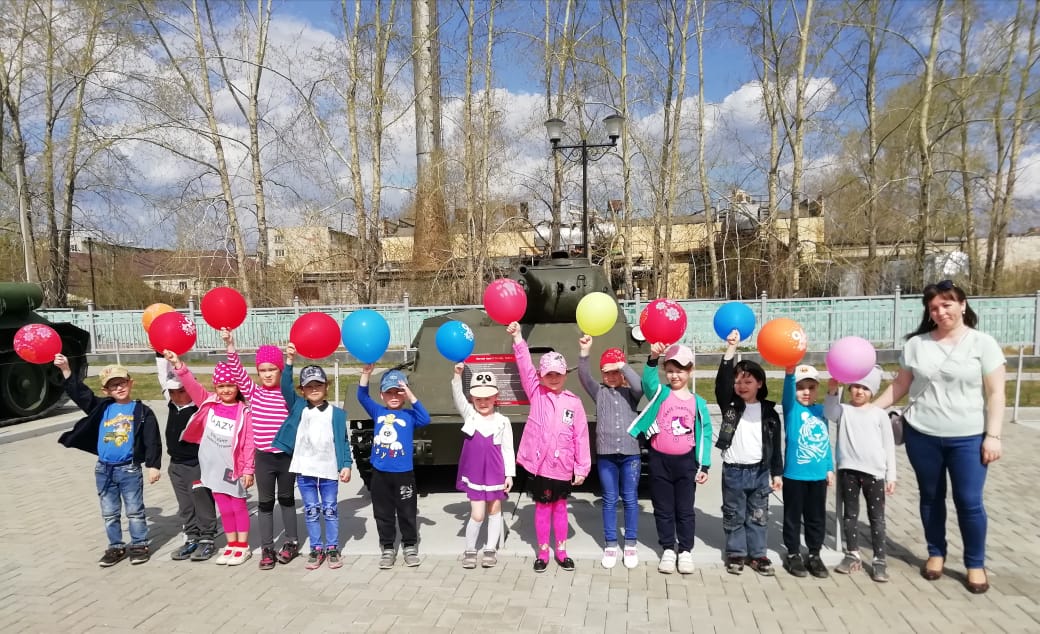 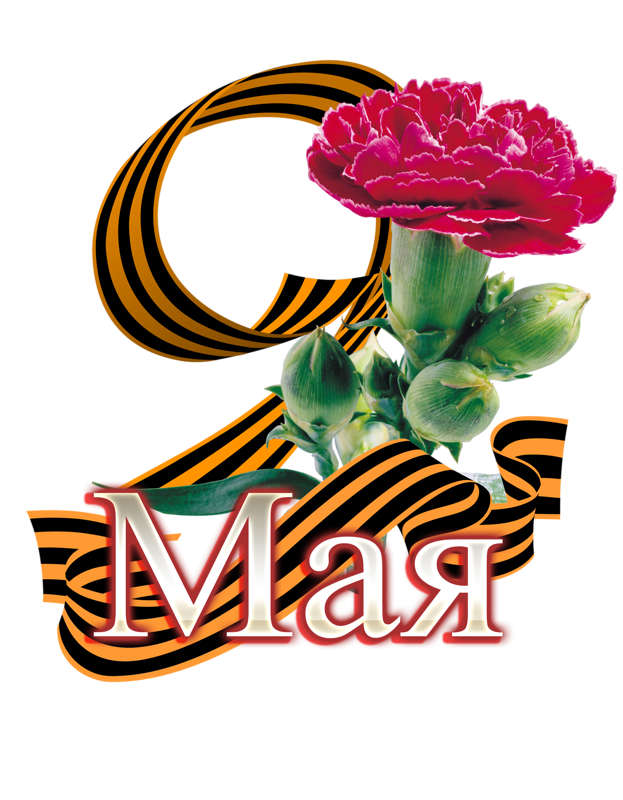 Миномет МТ-13
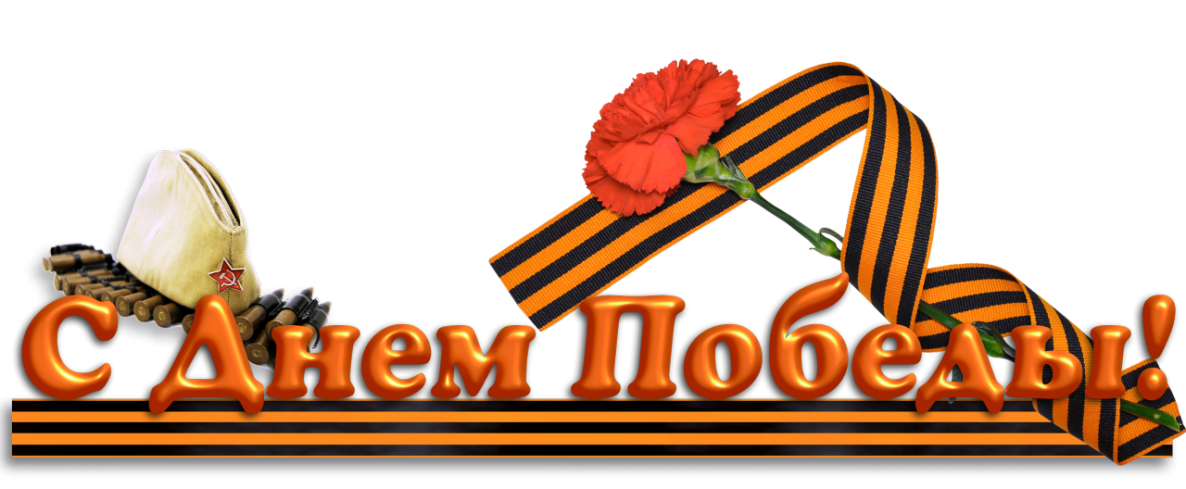 Миномет МТ-13,Это не игрушка, братцы:Хоть конструкции простой,Но три метра высотой,Да и мину мог заброситьКилограмм так в сорок восемь –Больше и мощней егоНе было ни у кого!
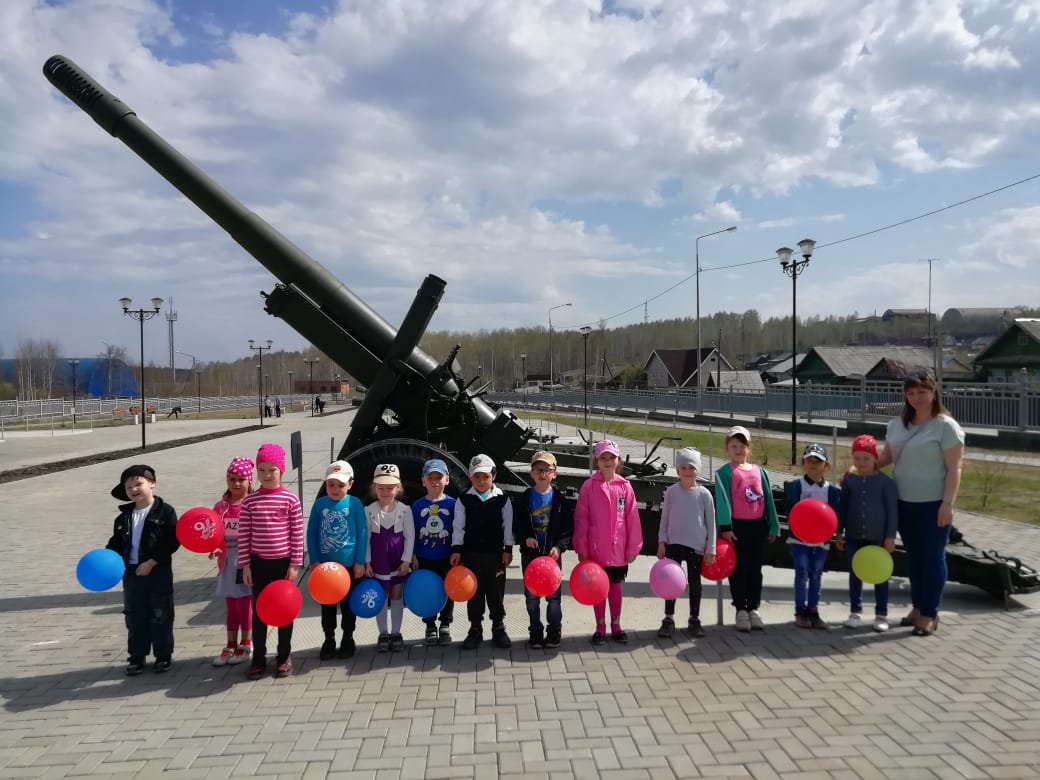 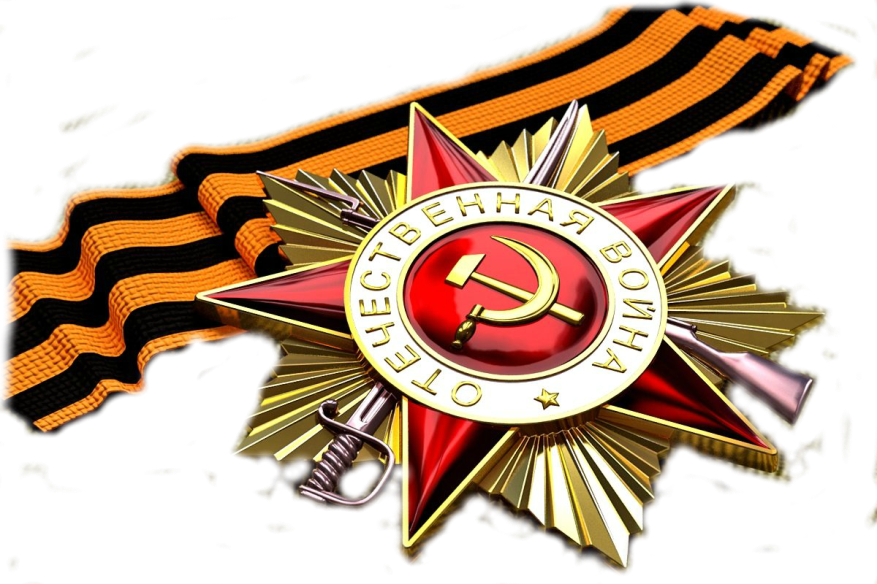 На плитах в злате имена…
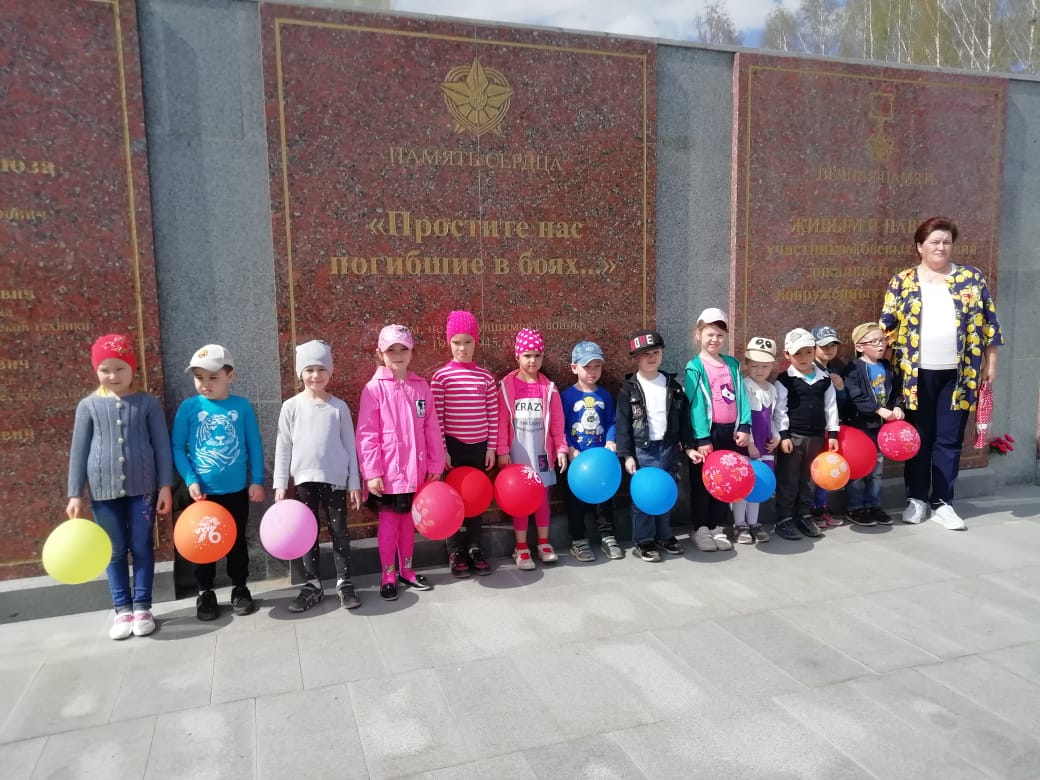 Война отгремела, но тех дней суровыхНе можем забыть с той победной весны,Но до сих пор плачут солдатские вдовыИ до сих пор ждут не пришедших с войны.На братских могилах стоят обелиски,Пусть годы проходят, но знаю, опятьСюда в День Победы придут поклониться,Придут помолиться, придут помолчать.
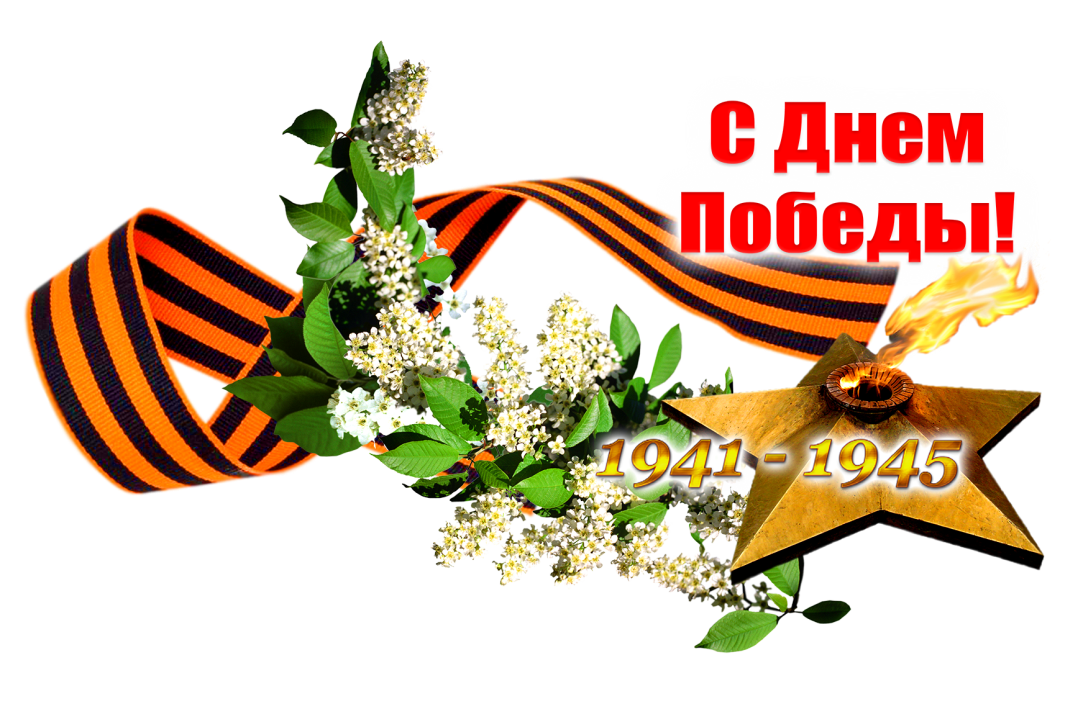 С Днем Победы!
Пускай не будет в мире войн,Пусть не свистит над головойБезжалостный, глухой снаряд,Спокойным будет сон ребят.Пусть матери не знают слезЗа сыновей, что бой унес,Родных чтоб не теряли вы.С 9 Мая, с днем весны!
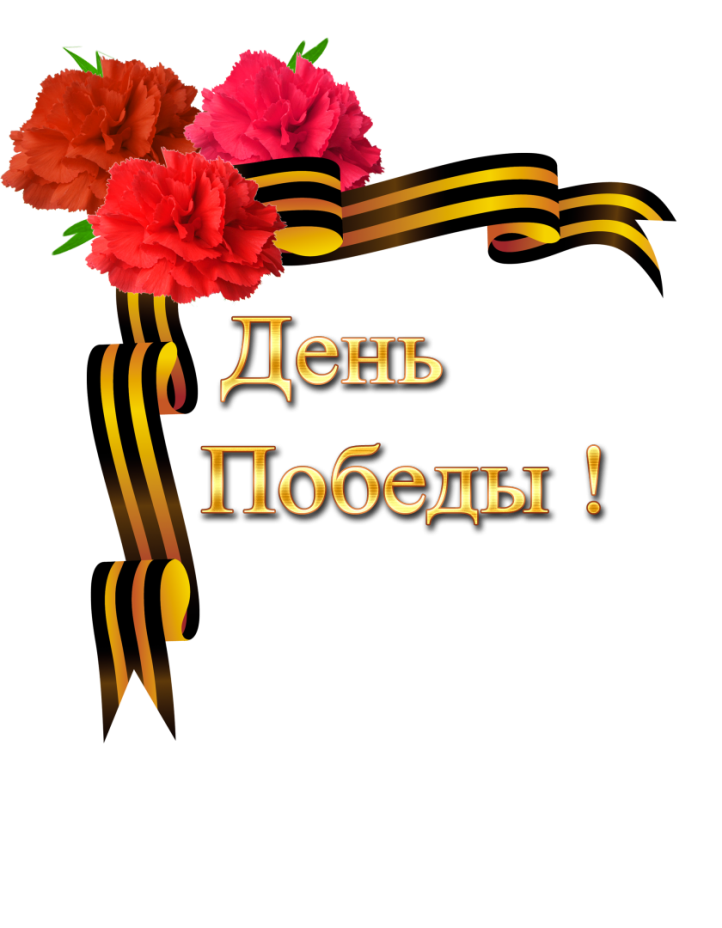 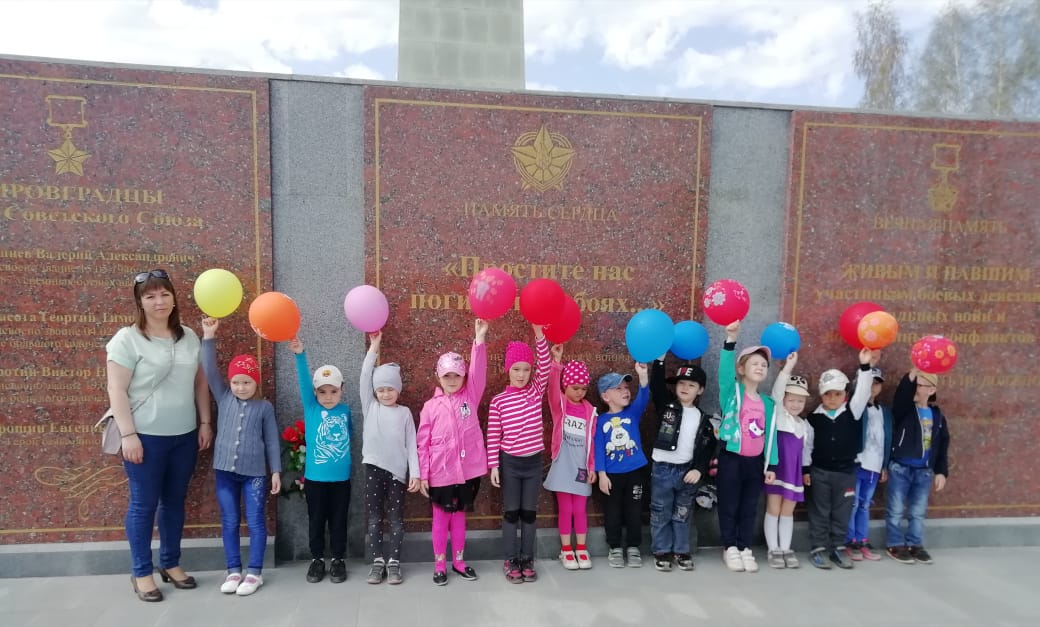 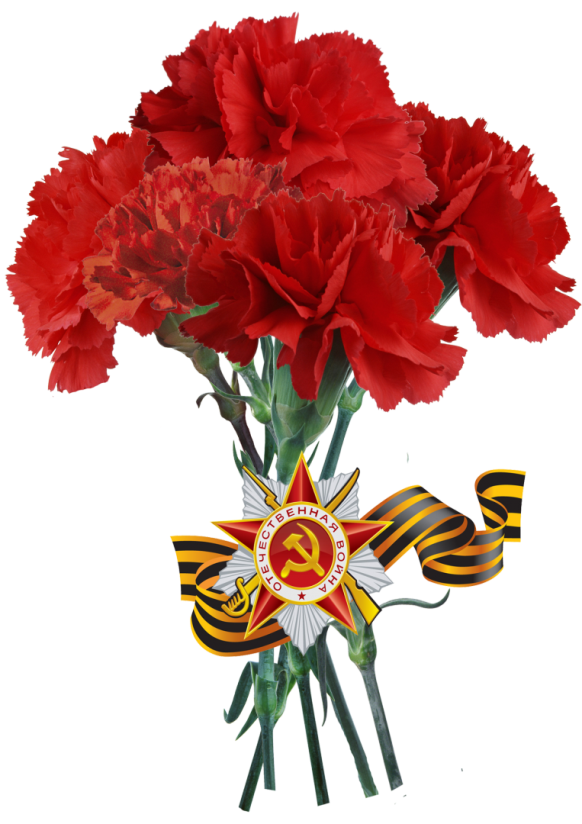